Nghiện Ăn tạo Nghiệp
Lớp Học cho người Sơ Cơ Tuệ Tâm
Thói quen tạo Nghiệp
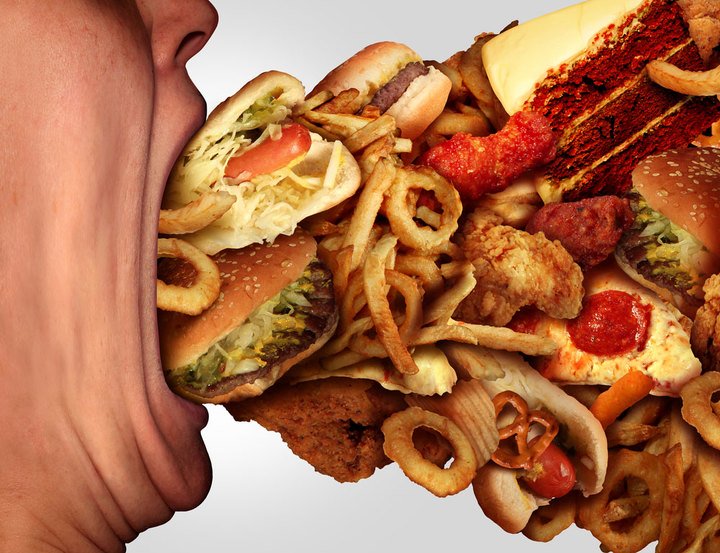 Tưởng
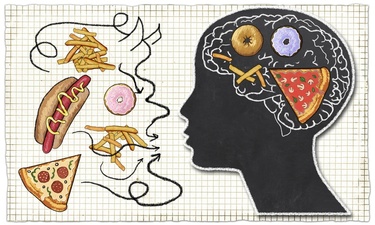 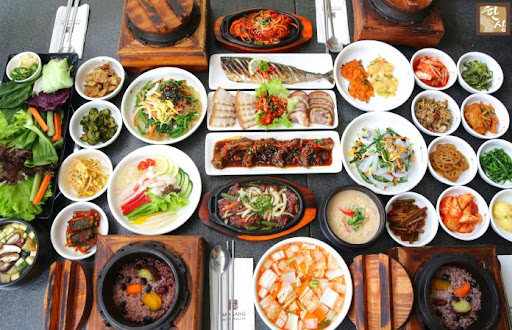 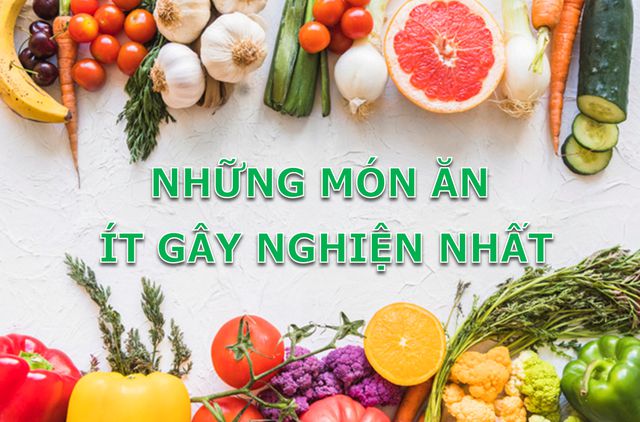 Bạn nghiện món nào?
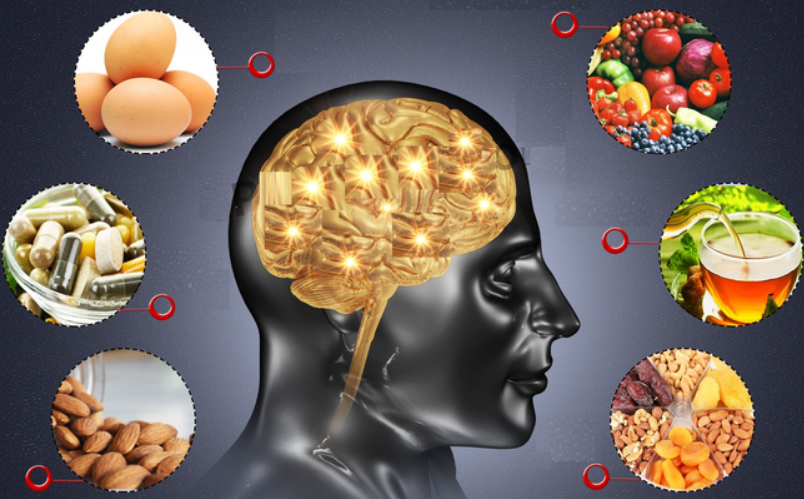 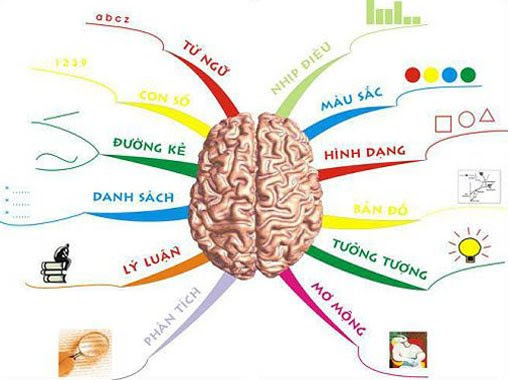 Thiền Ăn như thế nào?
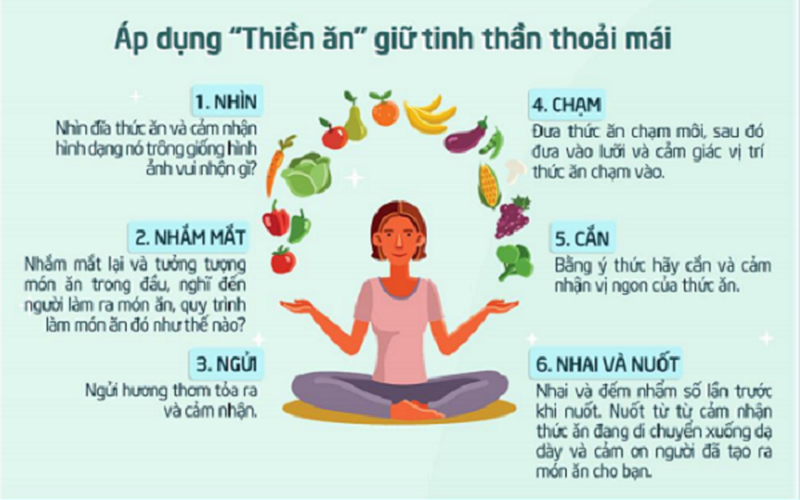 Thiền Ăn và Hoạt Động của Não
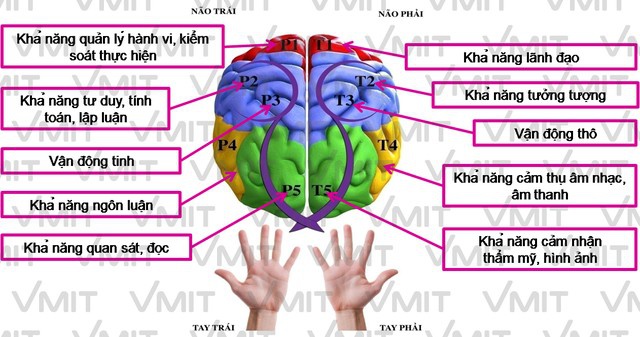 Thói ăn ảnh hưởng đến Não
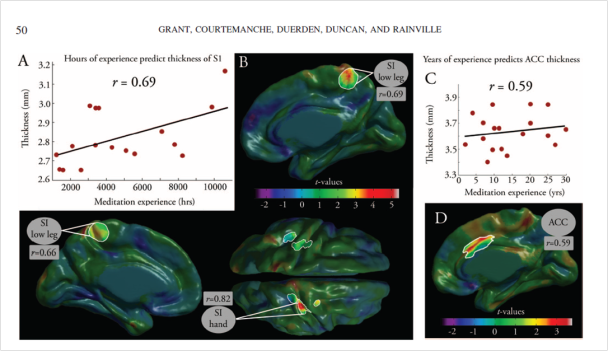 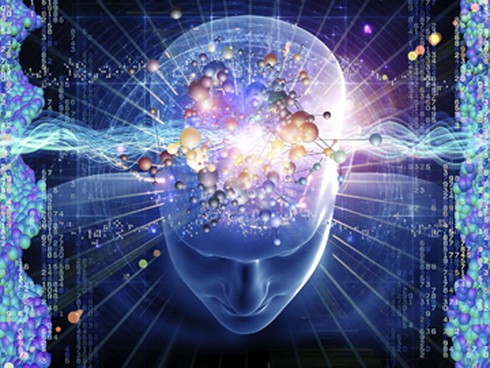